Ethics & Integrity in Higher Education
Henry Silverman, MD, MA
Major Points
UMB proposed institutional learning outcomes:
Interprofessional Education
	Community Engagement
	Global Health → Global engagement and education
	Leadership
	Cultural Competency (Diversity, Equity, and Inclusion)
	Ethics and Integrity
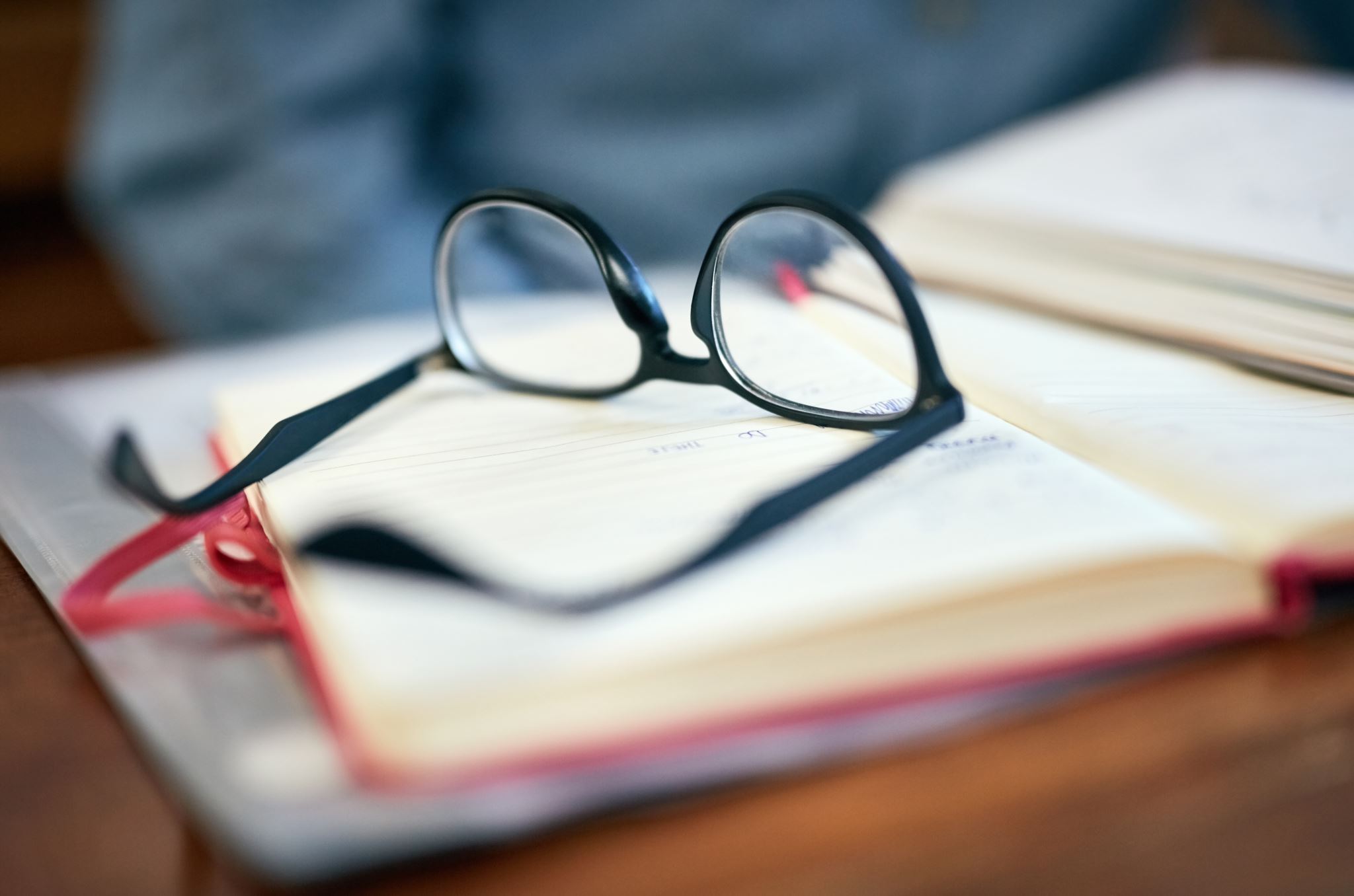 Definition
Academic institutions often define academic ethics & integrity as intellectual honesty within academic work that is devoid of plagiarism, fabrication and dishonesty.
Minimalistic view
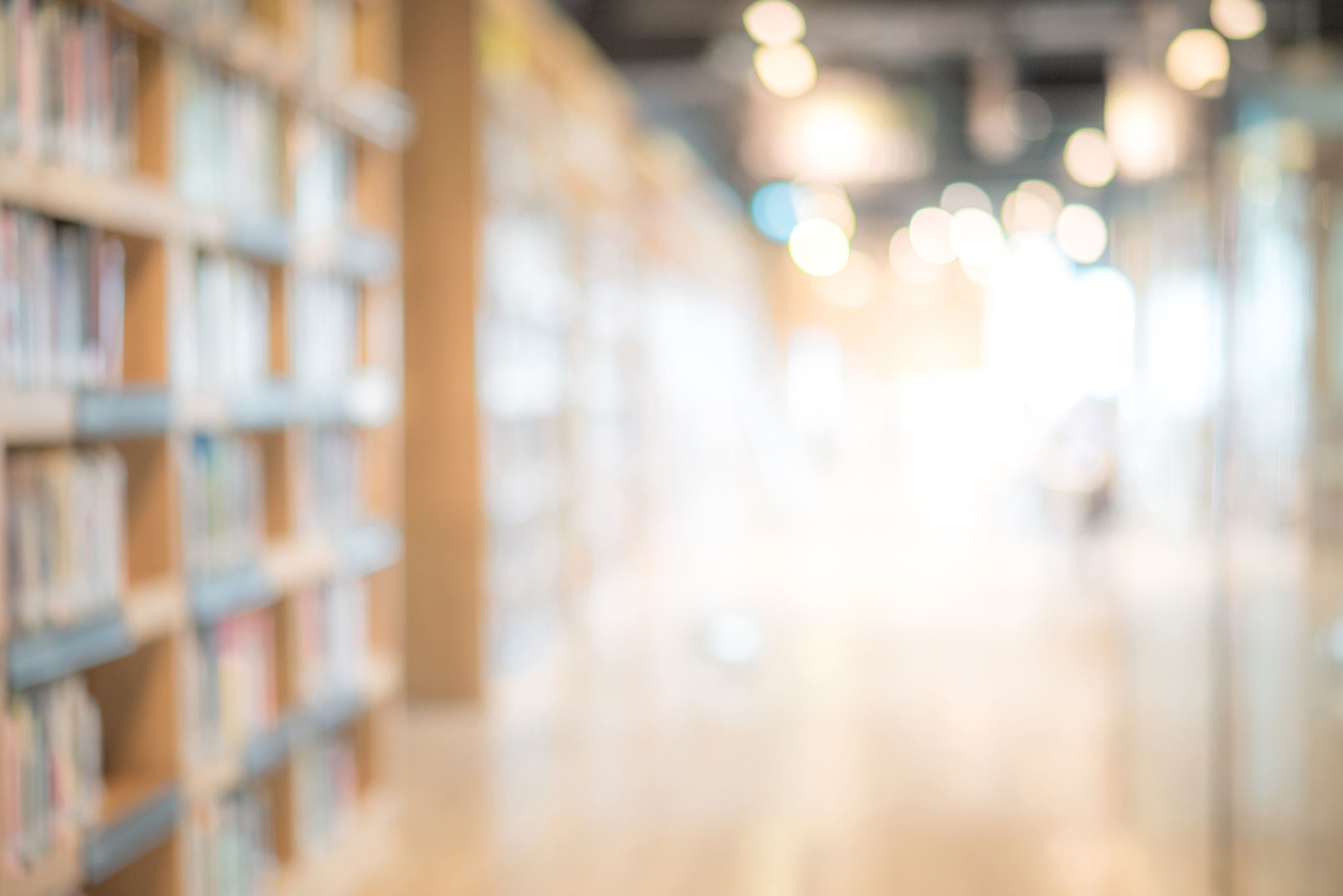 University of Maryland BaltimoreCore Values
Respect and Integrity: We value each other and hold ourselves accountable for acting ethically and transparently using compassion and empathy.

Well-Being and Sustainability: We care about the welfare of our people, planet, communities, and University.

Equity and Justice: We embrace and are committed to diversity, and we value inclusive and just communities. We oppose racism and oppression in all forms.

Innovation and Discovery: We imagine and explore new and improved ways to accomplish our mission of education, research, clinical care and service.
Importance of Ethics and Integrity – Several Levels
Glaser’s Three Realm  of Ethics
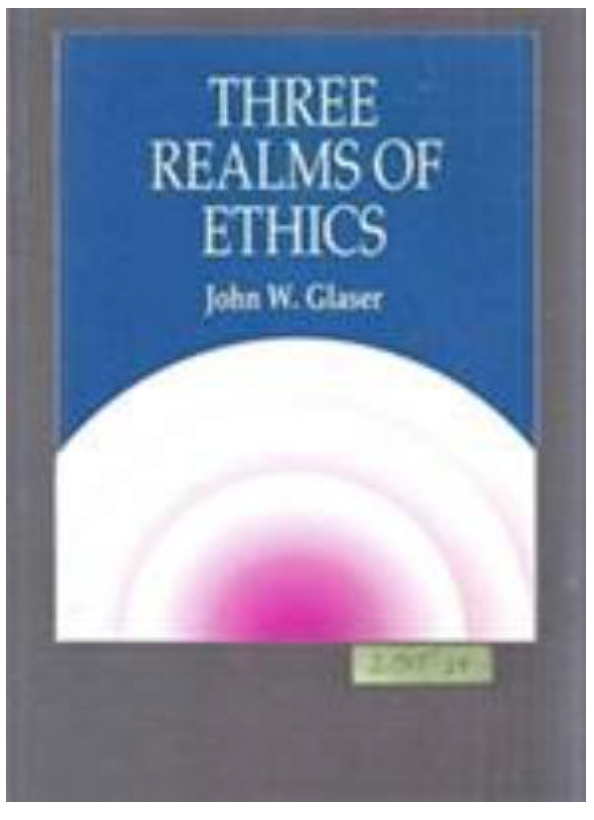 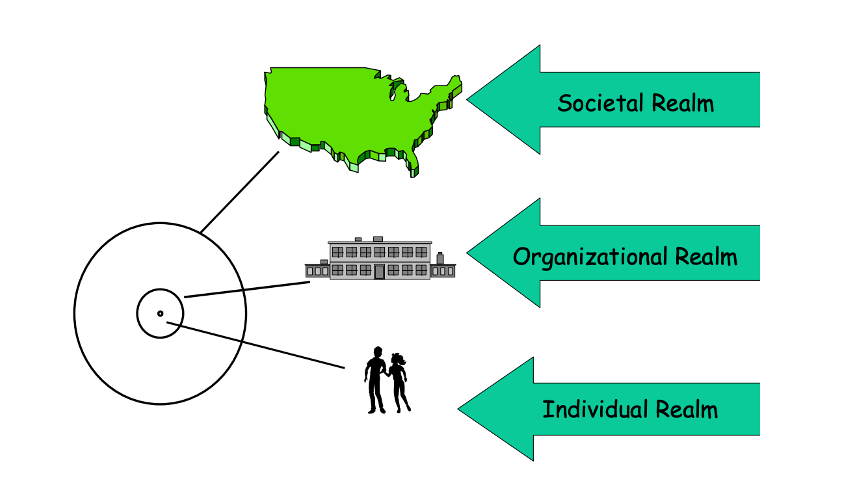 Beyond the Institution
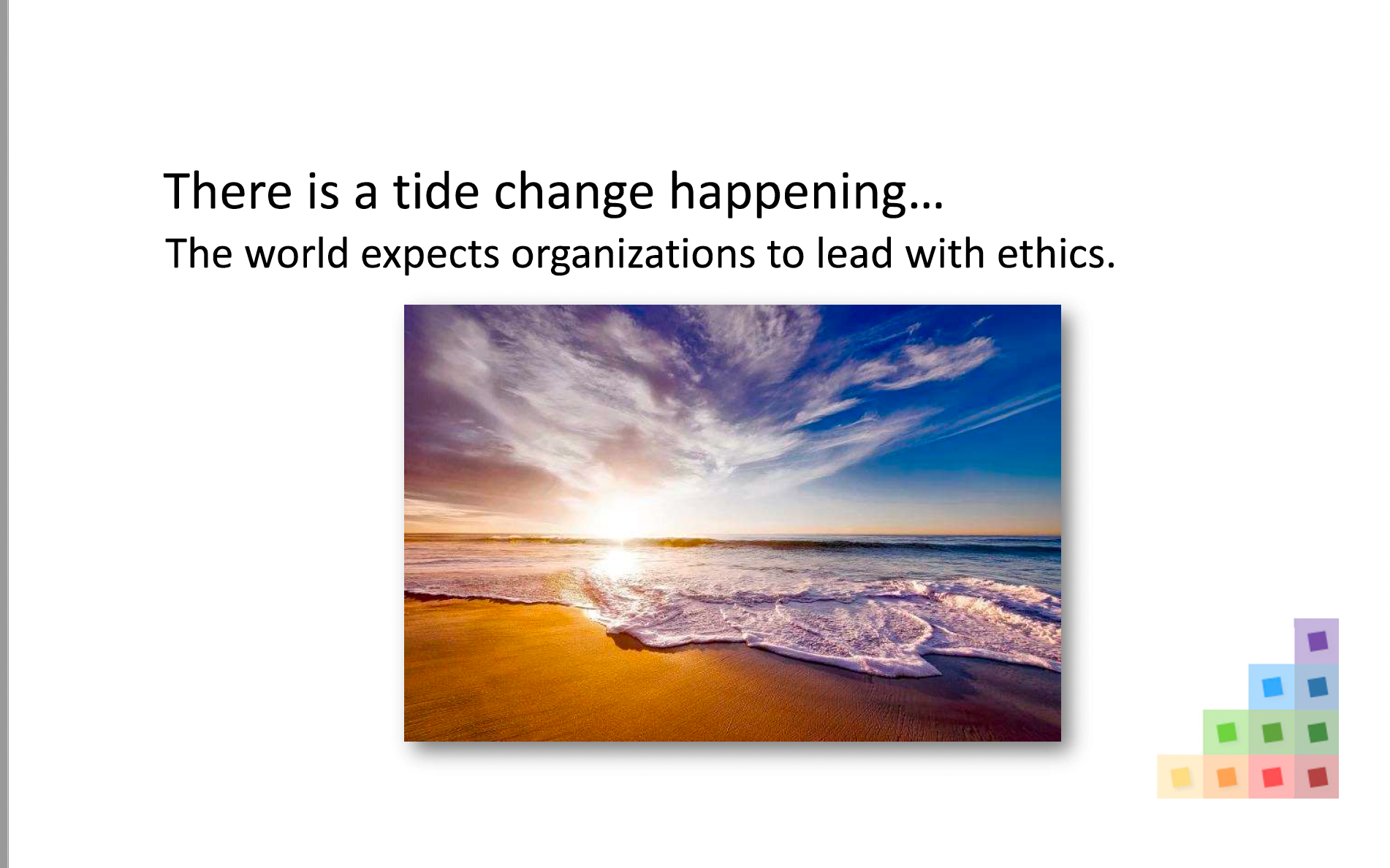 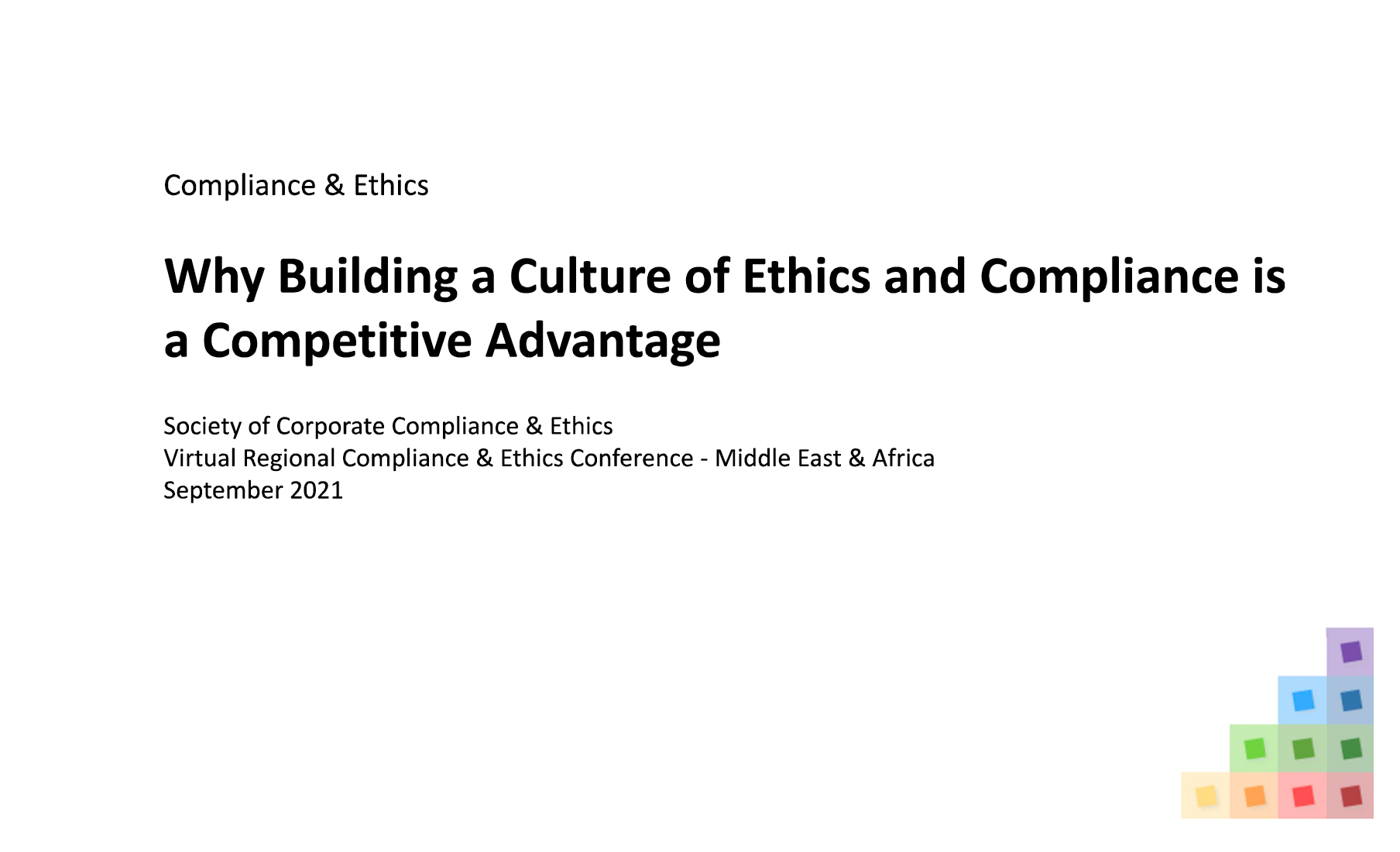 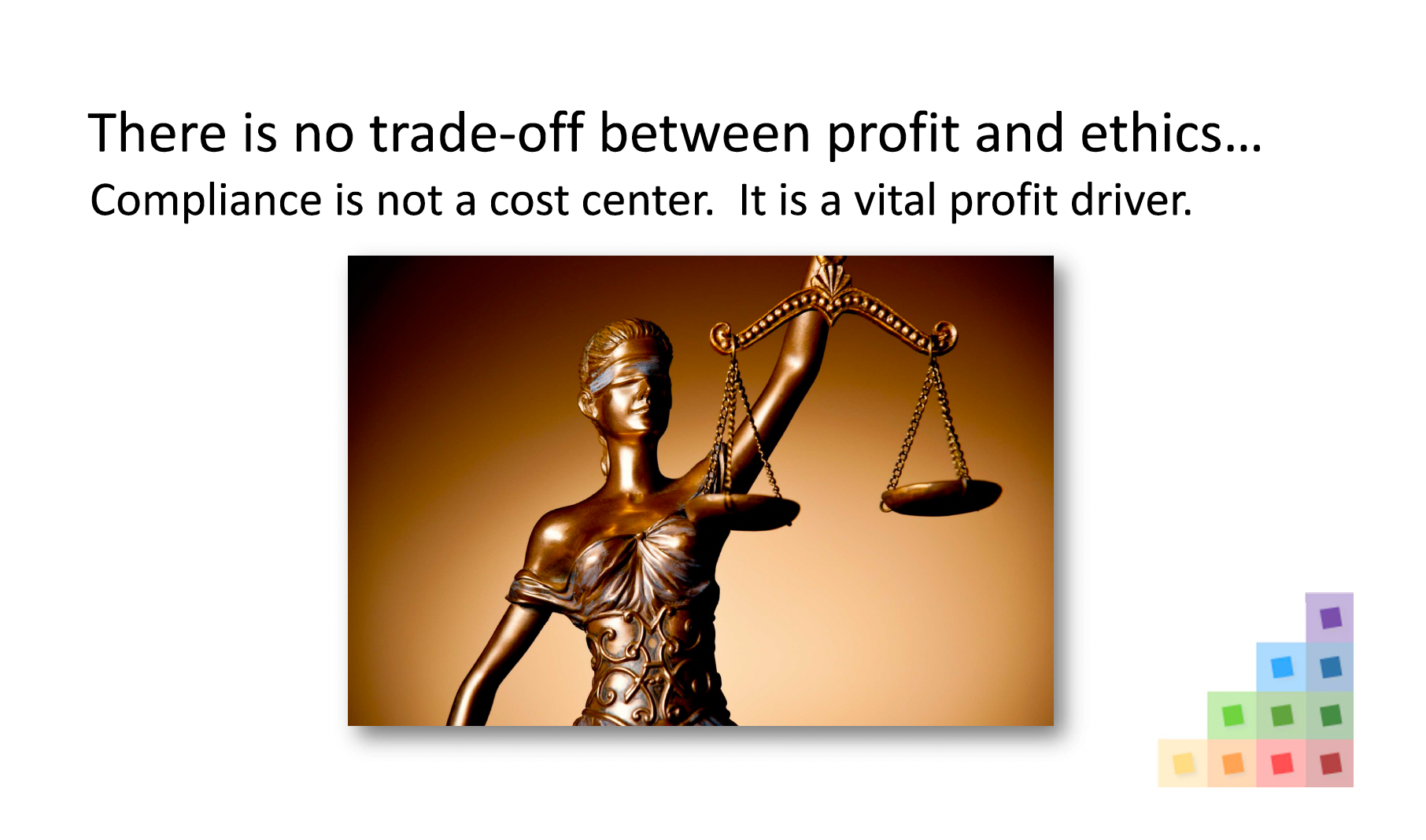 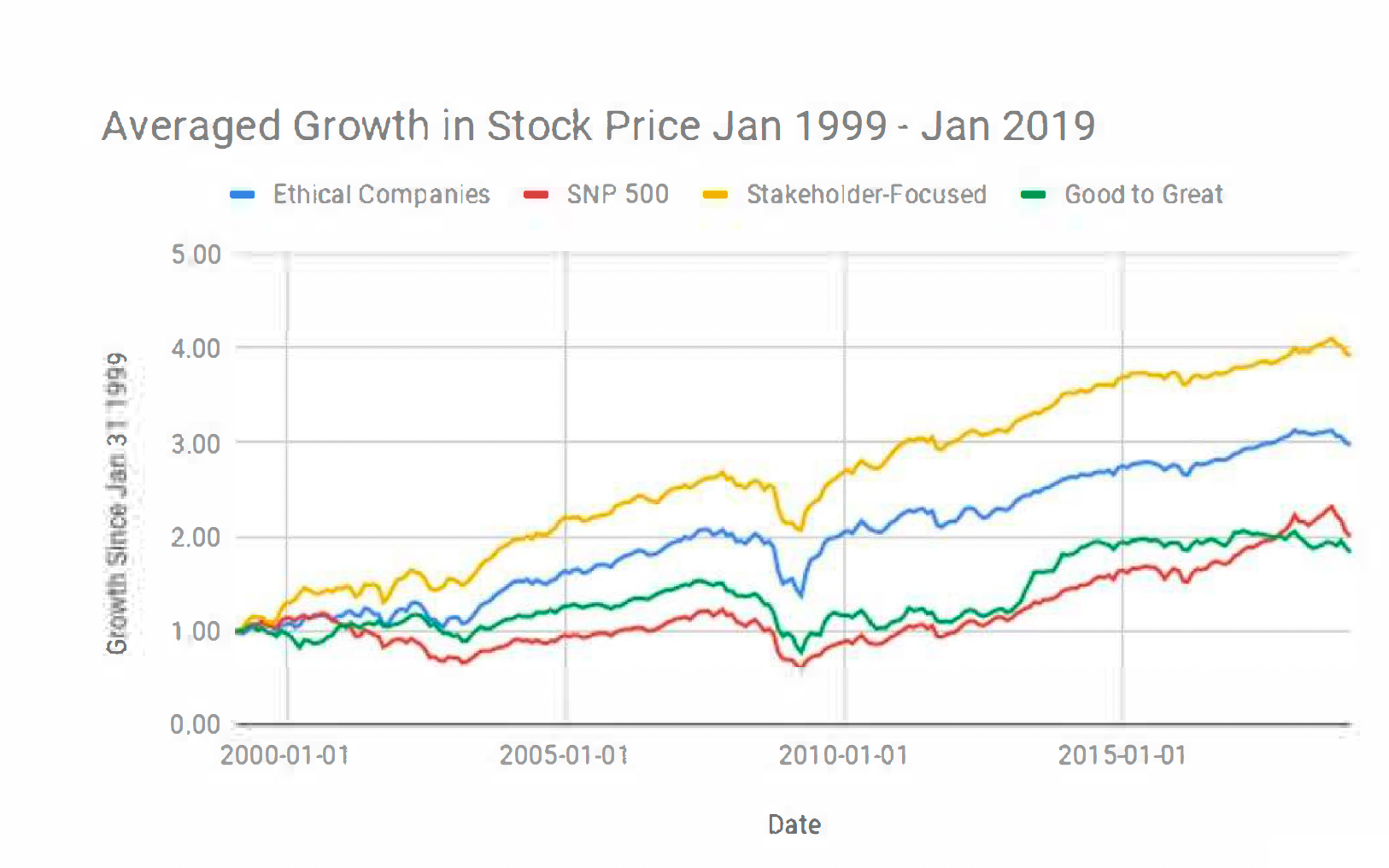 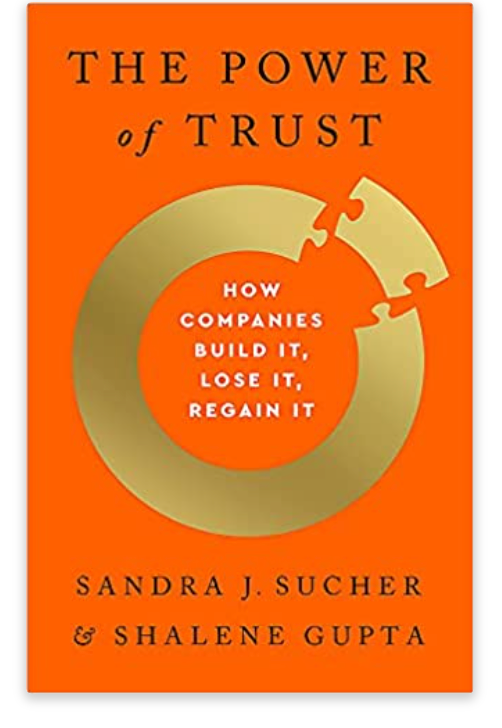 Business success: competence, passion and integrity
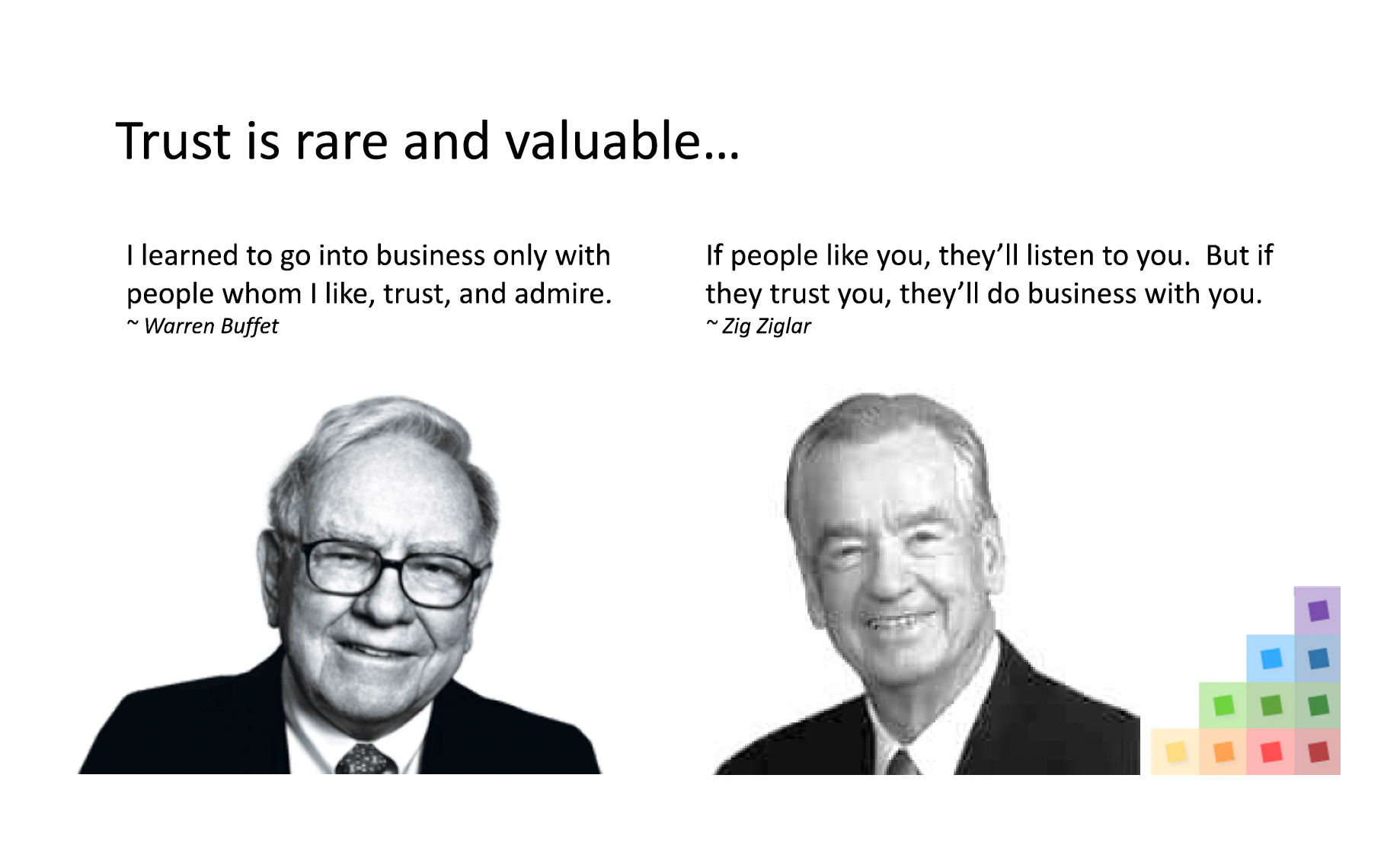 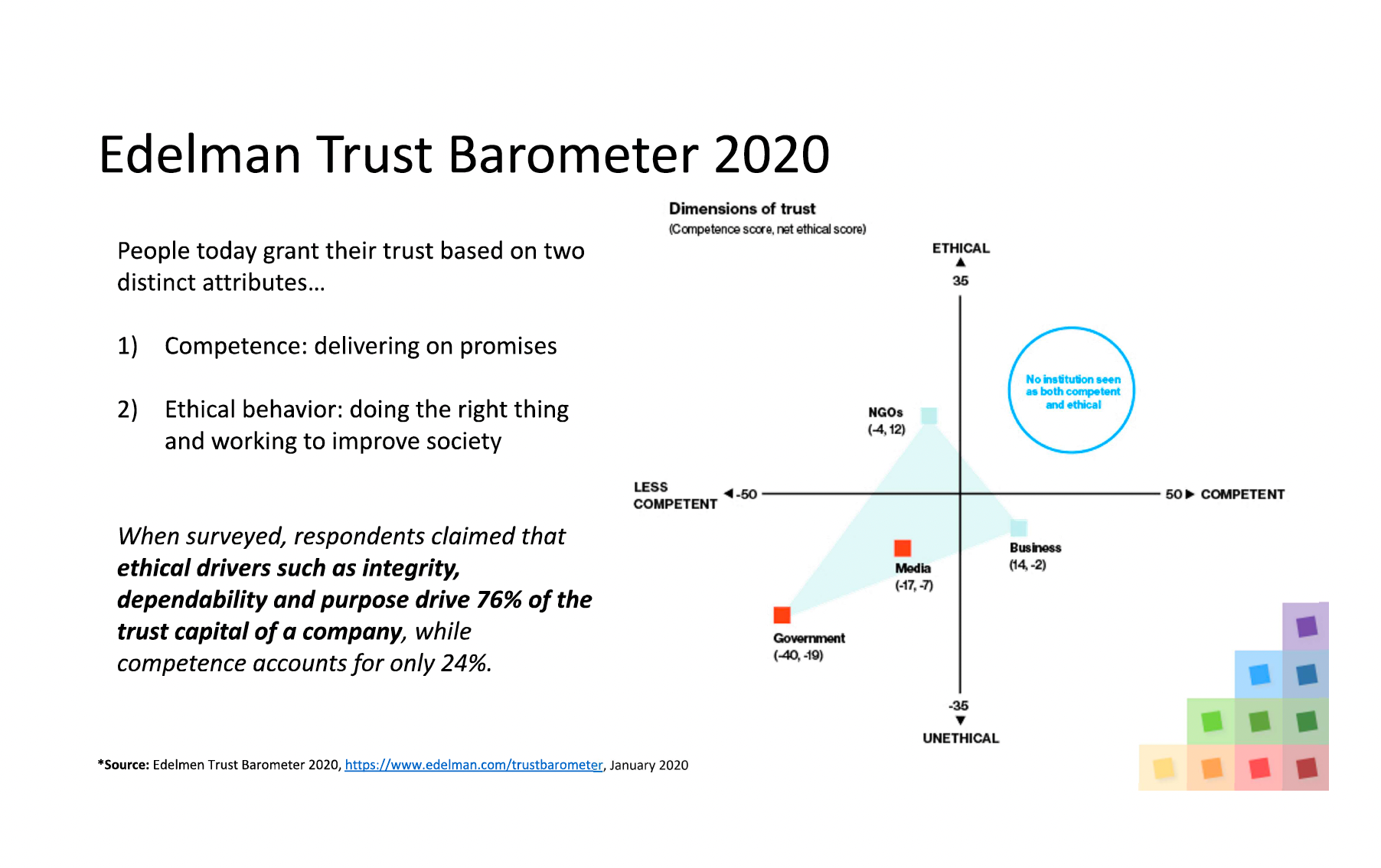 Students want to work for “good” companies
Millennials (1981-1996) will make up 75% of the workforce by 2025 and they are looking for socially responsible employers 
64% of Millennials won't take a job if their employee doesn't have strong corporate social responsibility (CSR) values 
83% of Millennials would be more loyal to a company that helps them contribute to social & environmental issues1
88% of Millennials say their job is more fulfilling when they are provided opportunities to make a positive impact on social and environmental issues1
Cone Communications Millennial Employee Study, https://engageforgood.com/2016-cone-communications-millennial-employee-engagement-study/
Deloitte Insights 2020 Global Marketing Trends Report, https://www2.deloitte.com/cn/en/pages/about-deloitte/articles/pr-2020-global-marketing-trends-report.html 2020 
Deloitte Global Millennial Survey 2020, https:/jwww2.deloitte.com/global/en/jnsights/topics/talent/deloitte-millennial-survey.html December 2020
Beyond the Institution
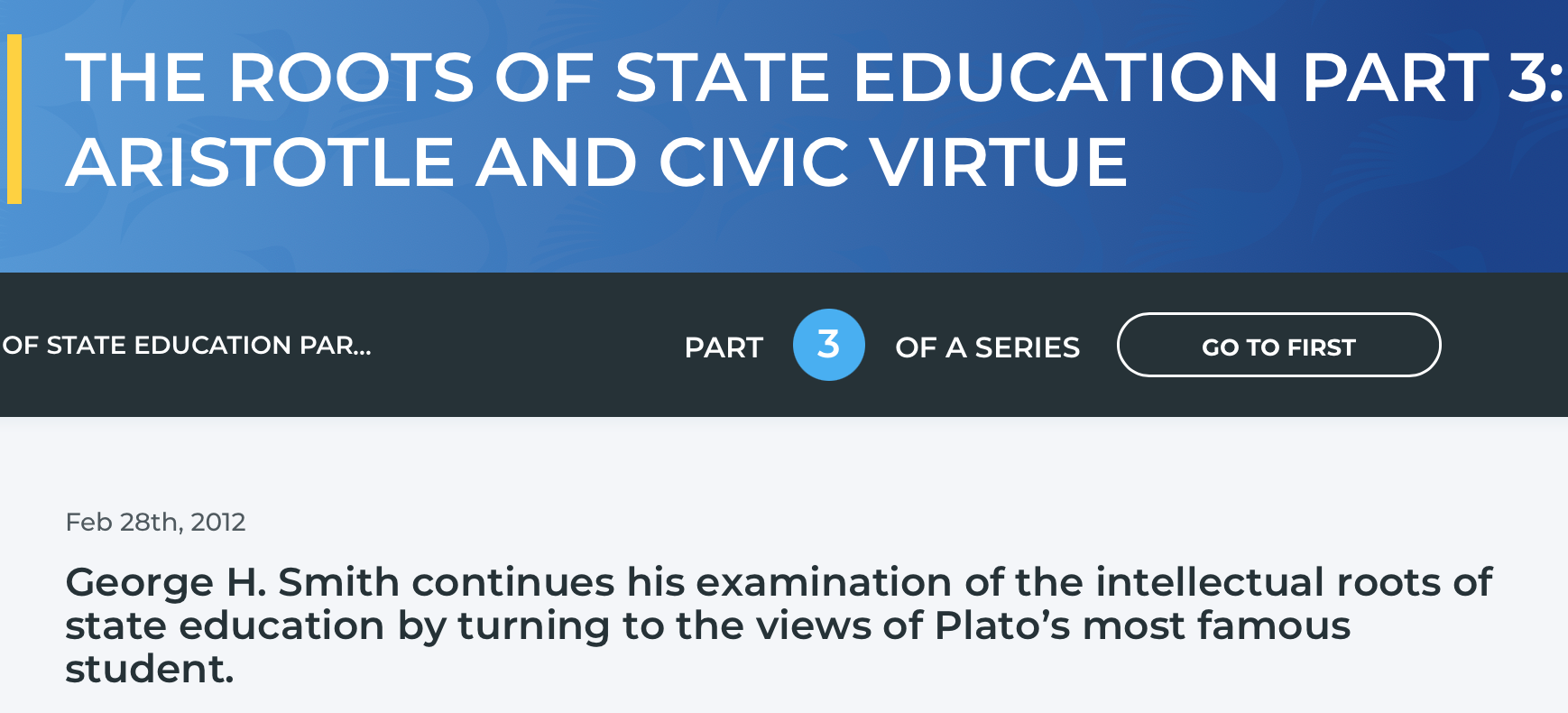 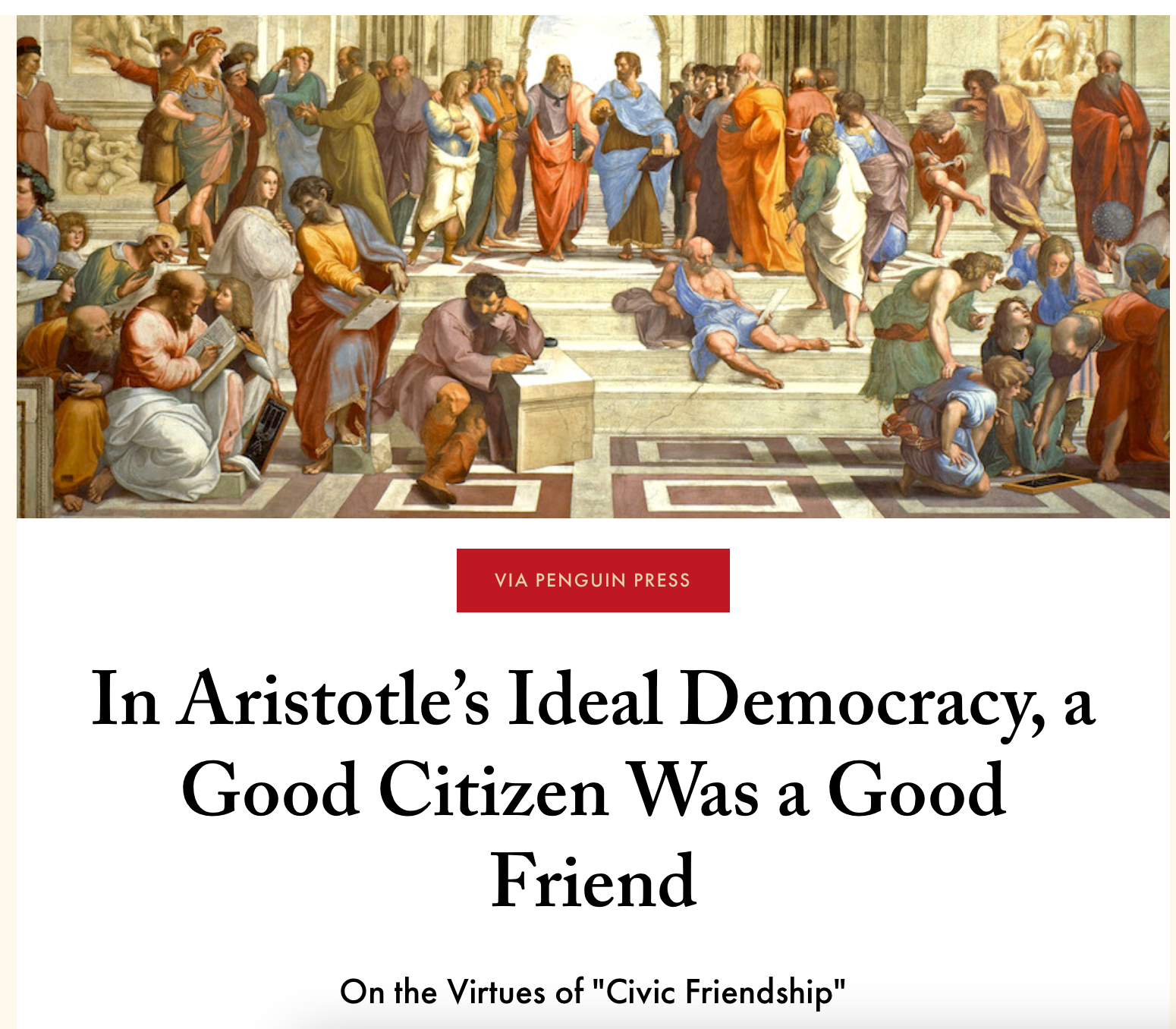 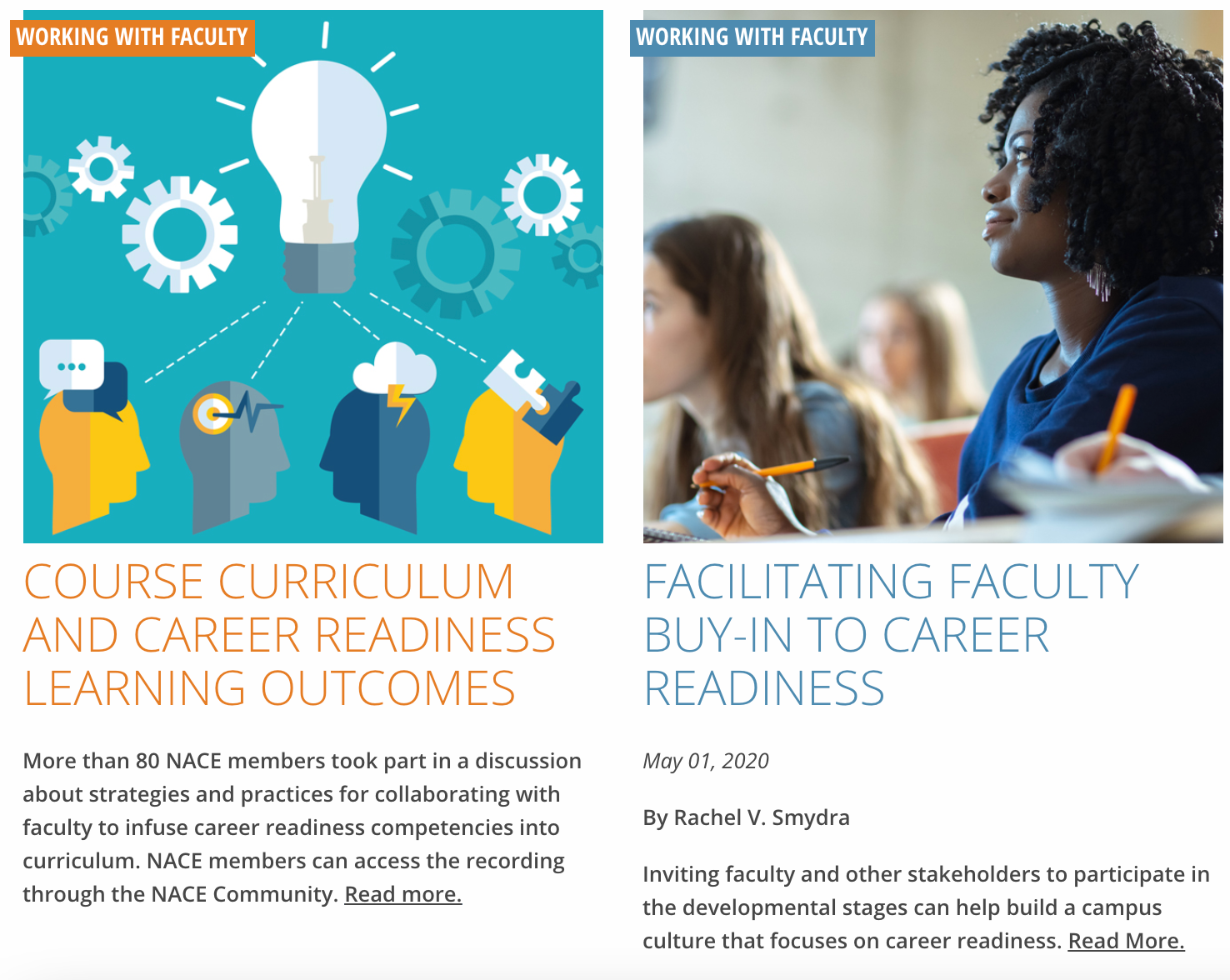 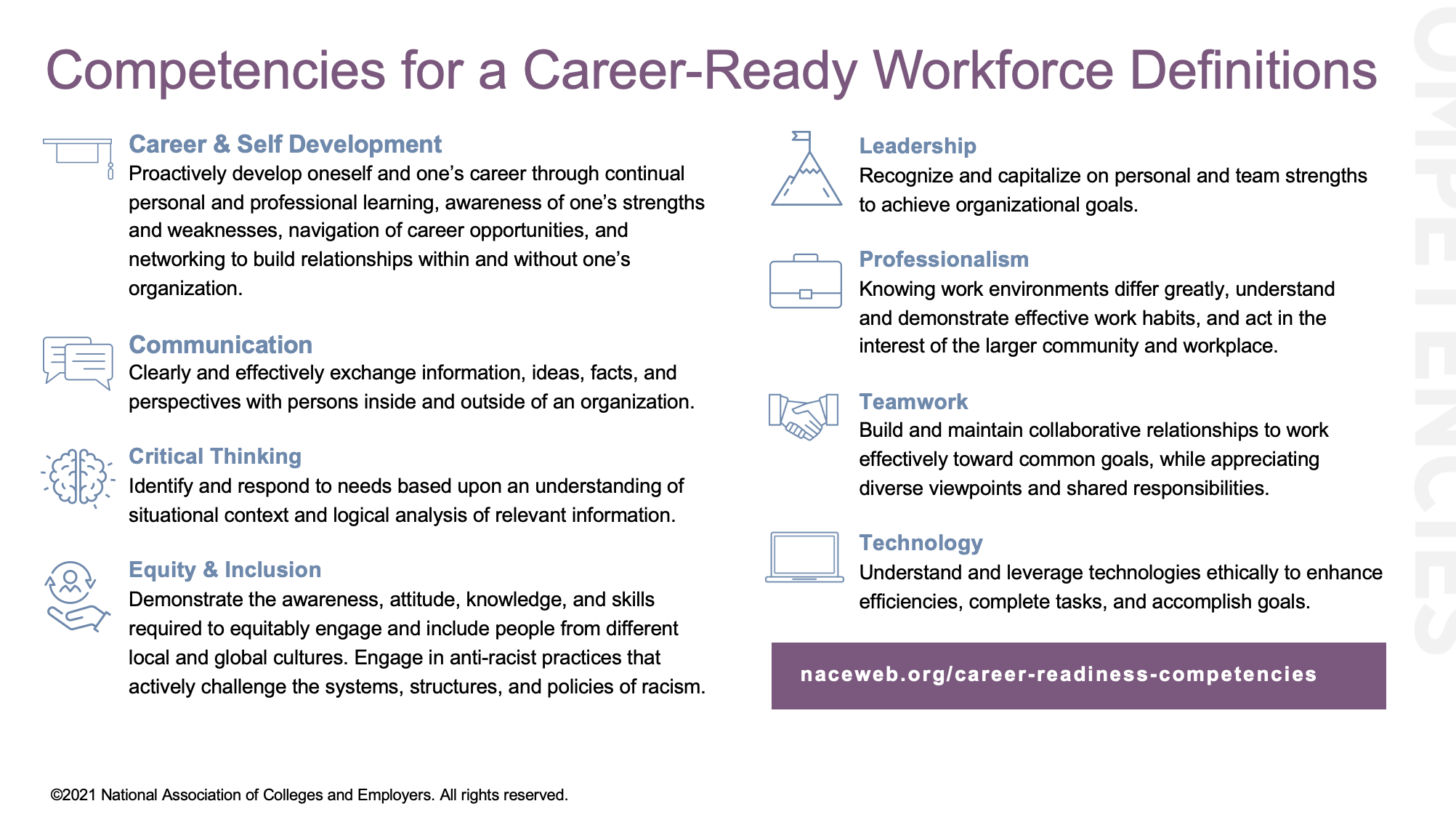 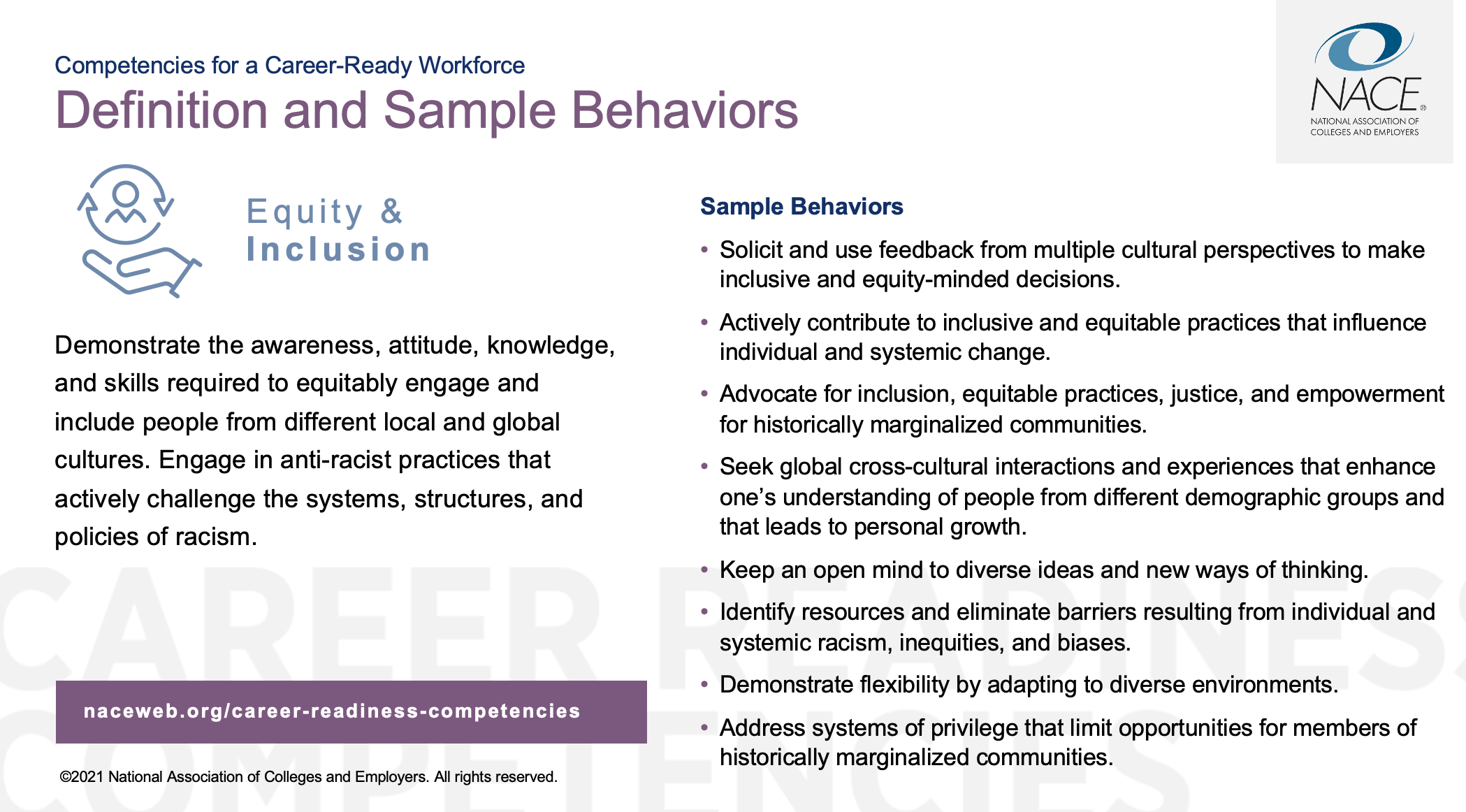 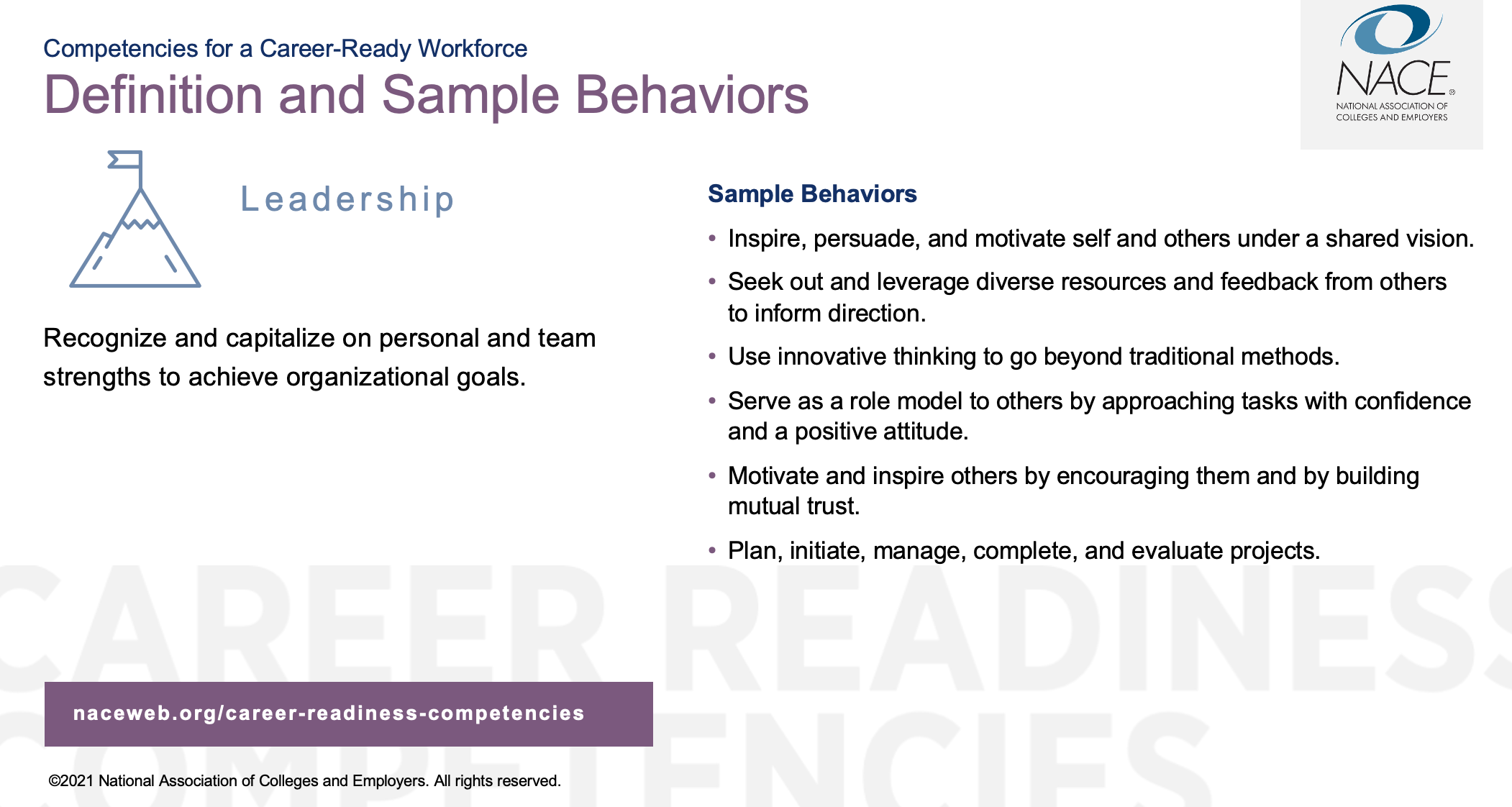 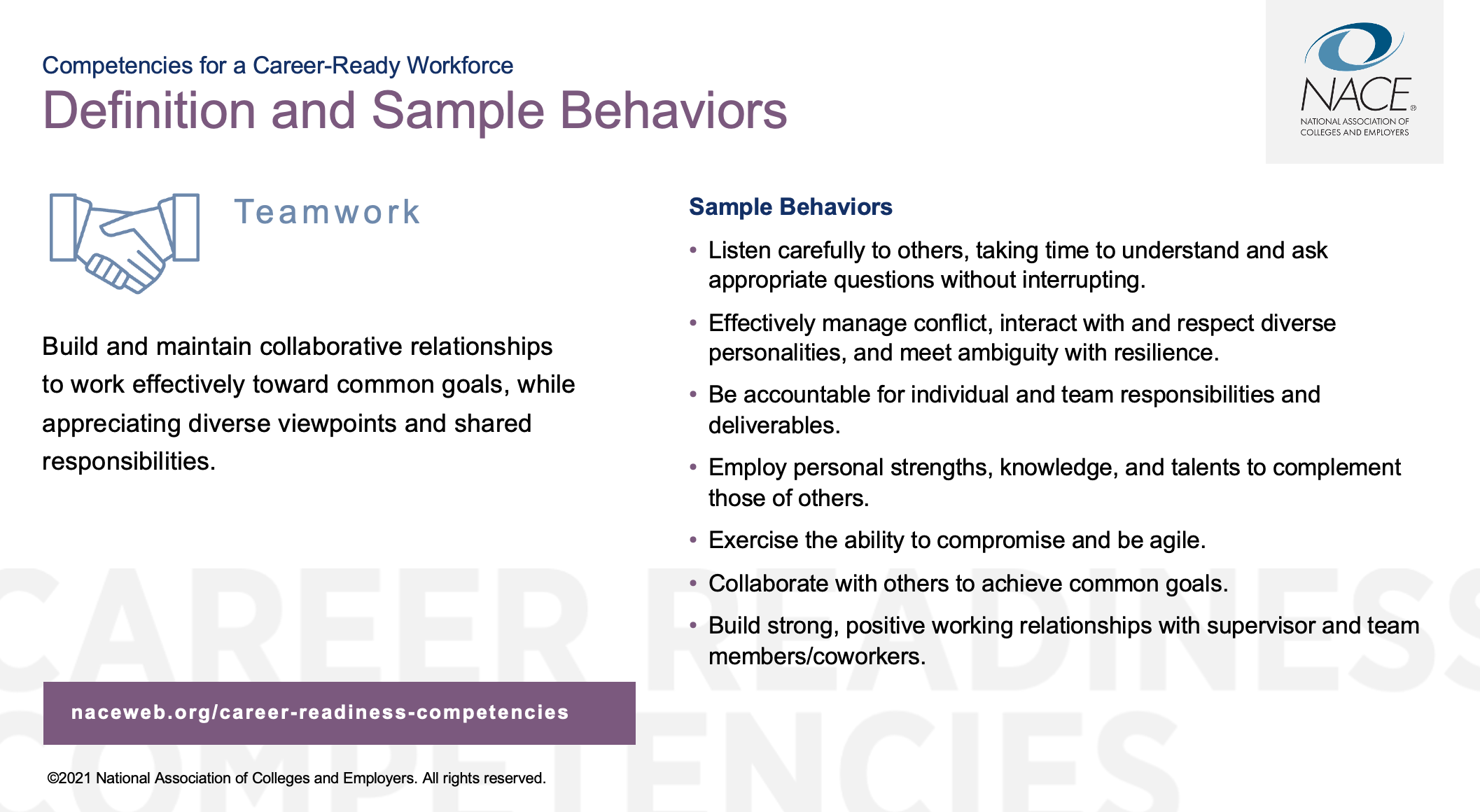 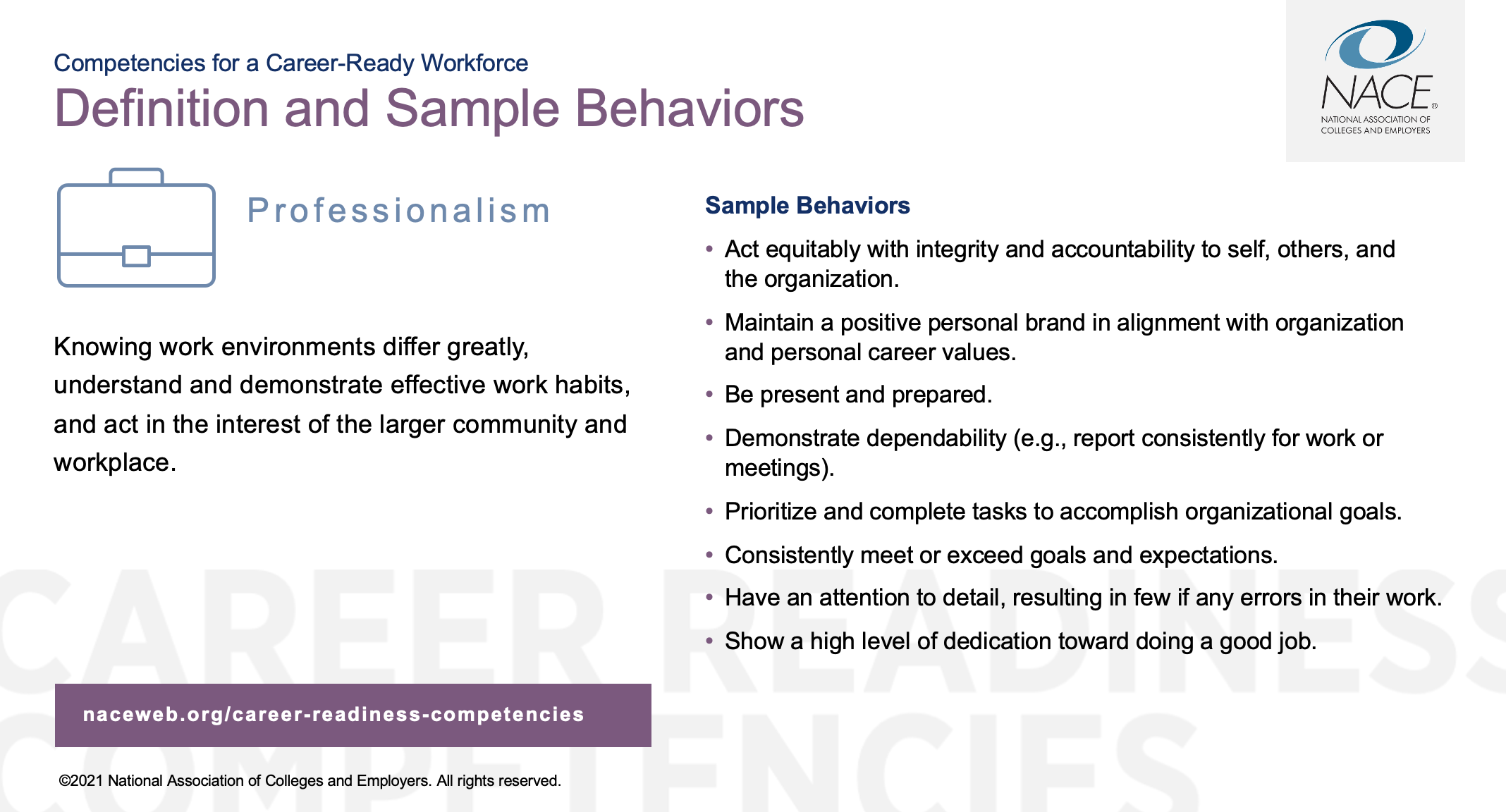 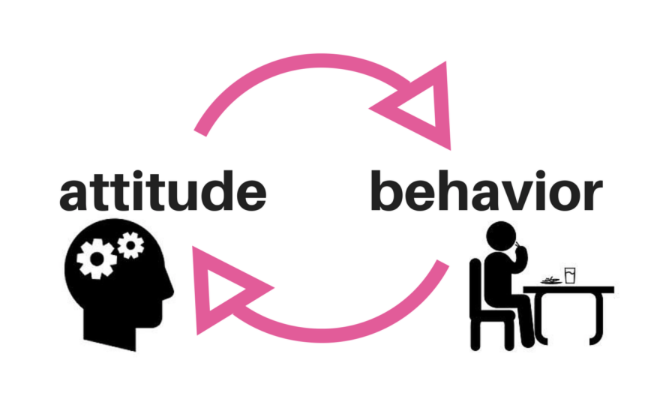 Bloom’s Taxonomy:  Cognitive, Psychomotor, Affective
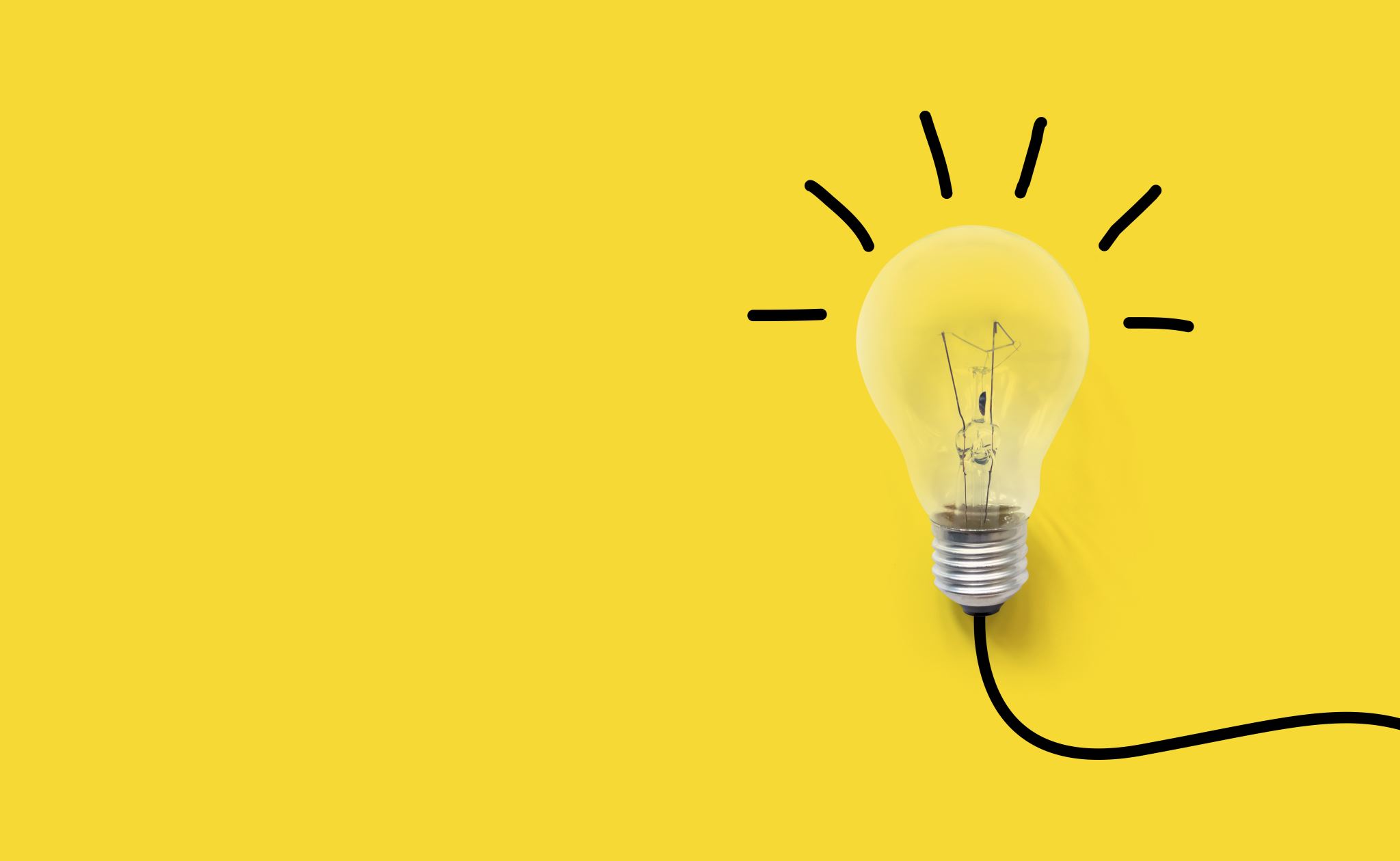 Institutional Learning Outcomes
Institutional Learning Outcomes  are measurable expectations that are formed by core commitments from the institutional values of purpose, service, and leadership.
What is an ILO?
The knowledge, skills, abilities, and attitudes that students are expected to develop as a result of their overall experiences with any aspect of the college, including courses, programs, and student services.
Looks at the “whole student”
The ILOs are the most universal educational goals of the Institution and a single course or program cannot and is not expected to meet all of the ILOs 
However, each course and program is expected to contribute to at least one ILO and many courses will contribute to multiple ILOs
Institutional Learning outcomesBy the time of graduation, the student will be able to:
Identify ethical dilemmas and apply different theoretical approaches, make informed, principled choices.
Demonstrate critical self-reflection of one's own ethical values and show the capacity to perceive events from others’ perspectives 
Demonstrate courage in acting ethically

Exhibits personal accountability and collaborates respectfully with others to accomplish a common goal.

Work collaboratively and respectfully as members and leaders of diverse teams and communities)
Ethics




Leadership

Teamwork
Institutional Learning outcomesBy the time of graduation, the student will be able to:
Integrity


Social Responsibility
Demonstrate honesty, trust, and respect in Academic (plagiarism, research ethics) and civil affairs

Appreciate different perspectives and able to operate with civility in a complex world that involves changing social institutions and diverse world views
HOW WILL ILOs BE MEASURED?
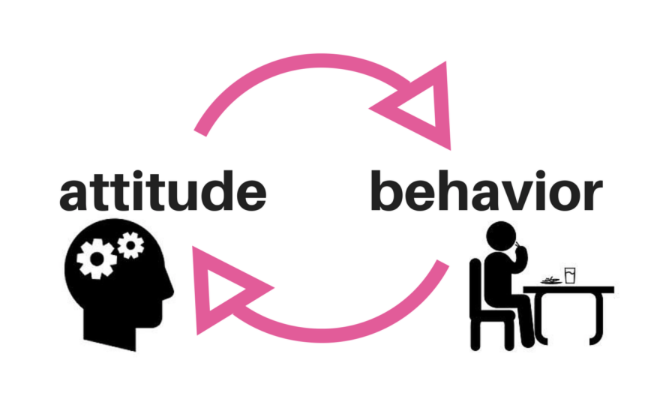 Bloom’s Taxonomy:  Cognitive, Psychomotor, Affective
Institution Core Values
Institutional Learning Objectives
Courses
Courses
Assessment
Institution’s Ethical Climate
Are students ethical?
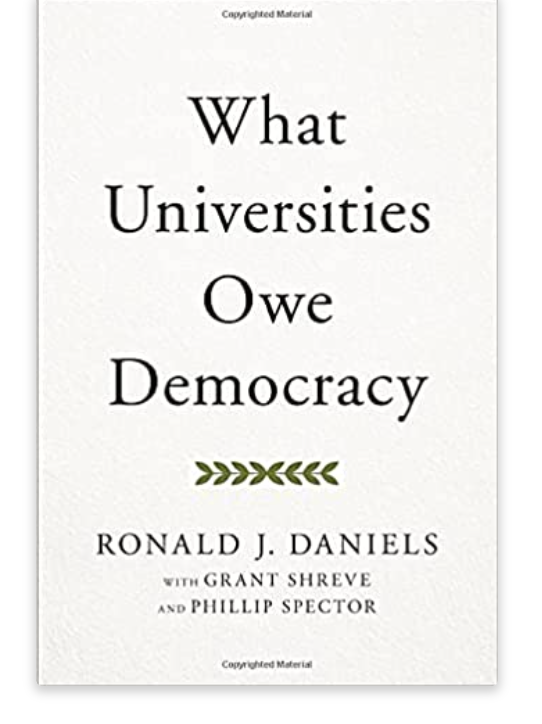 What Universities Owe Democracy
“…at their best, universities serve as escalators for social mobility, educators for democratic citizenship, stewards of fact and expertise and forums for “purposeful pluralism” — the expression and contest of ideas.

“…our universities are failing at the task of educating students in the habits of a free mind. Instead, they are becoming islands of illiberal ideology and factories of moral certitude, more often at war with the values of liberal democracy than in their service.”           Brent Stephens
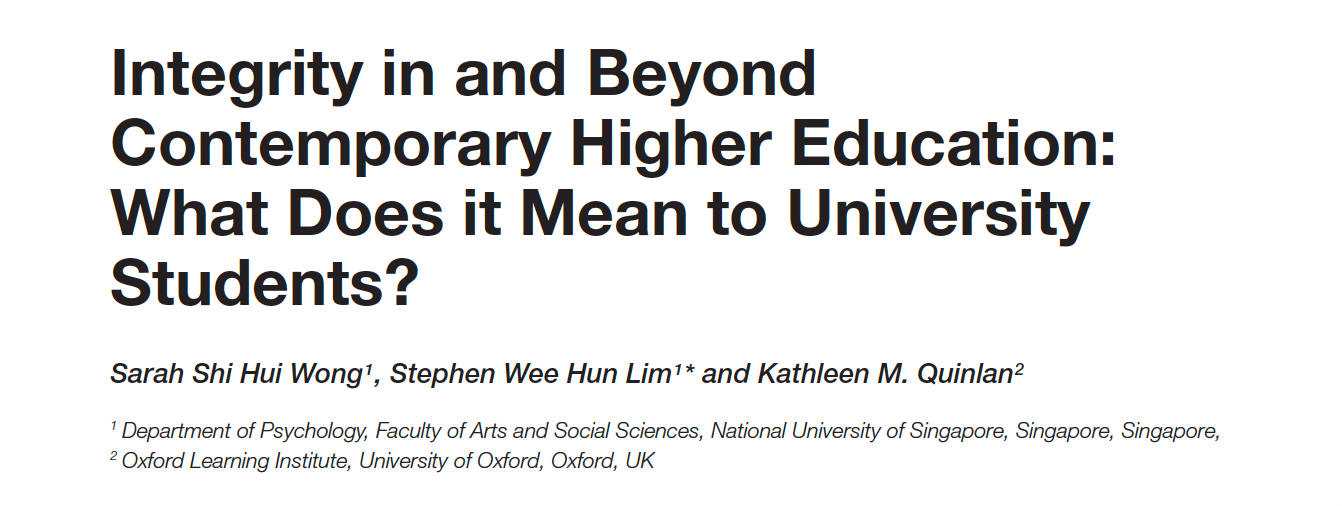 Research has focused on academic integrity in terms of students’ conduct in relation to university rules and procedures, whereas fewer studies examine student integrity more broadly. Of particular interest is whether students in higher education today conceptualize integrity as comprising such broader attributes as personal and social responsibility.
Results
Integrity was predominantly taken as “not plagiarizing”, “not cheating”, and “completing tasks independently”.

The survey also revealed further perceptions from a smaller group of students:
In an institution context:  “being honest with others”, “group work commitments”, “holding true to one’s beliefs”, “being honest with oneself”, “upholding a strong work ethic”.

In a workplace context, “power and responsibility and its implications”, “professionalism”, and “representing or being loyal to an organization”.
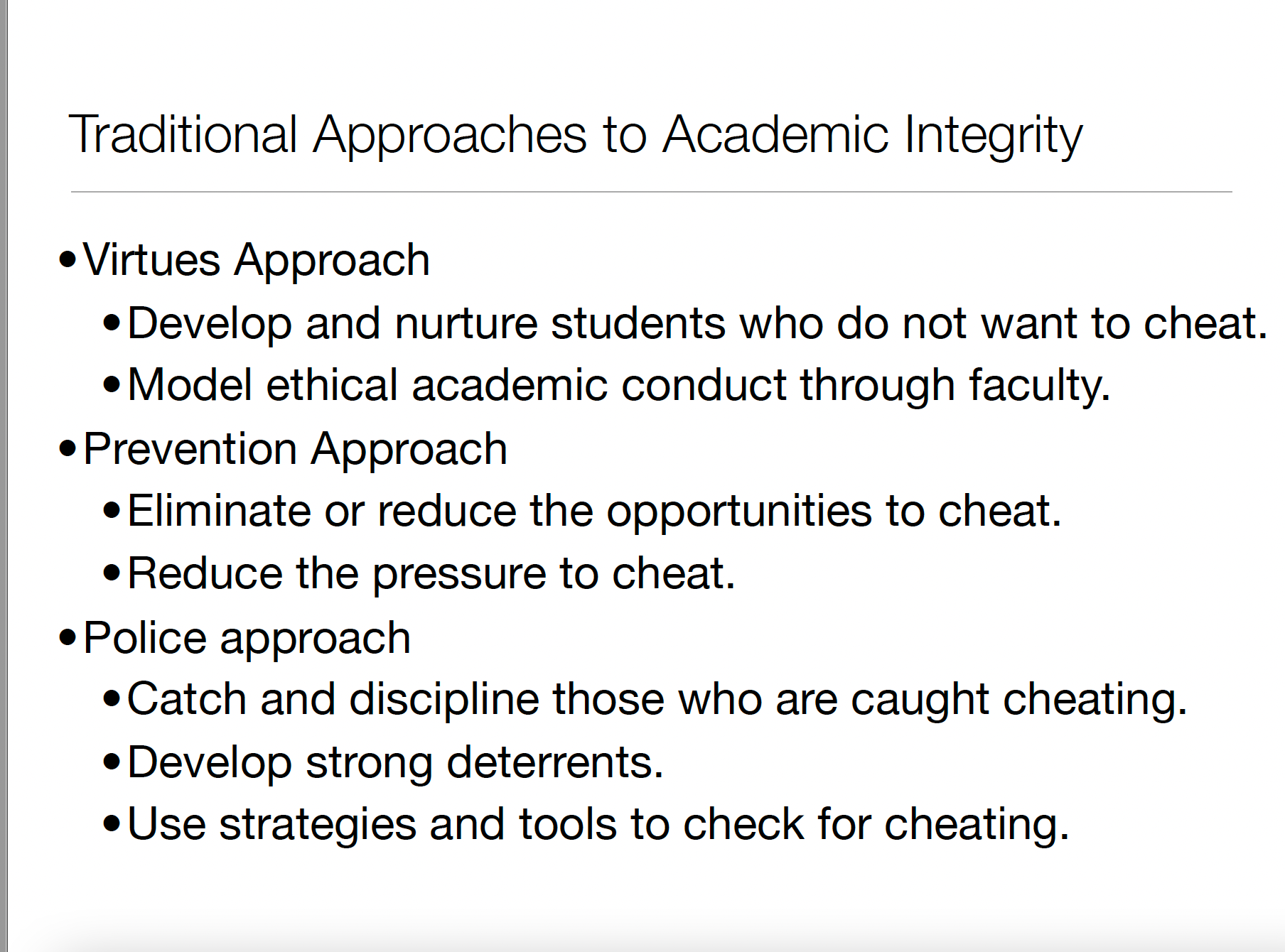 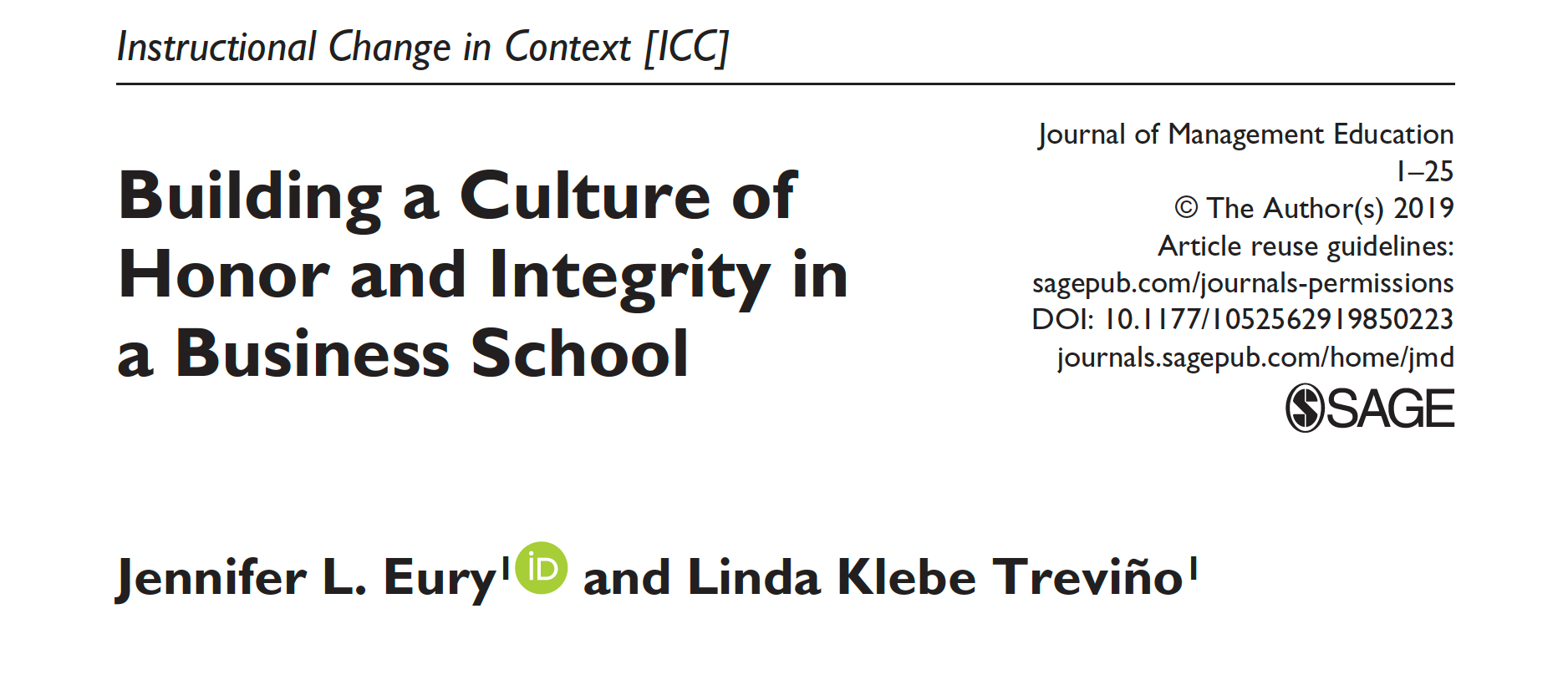 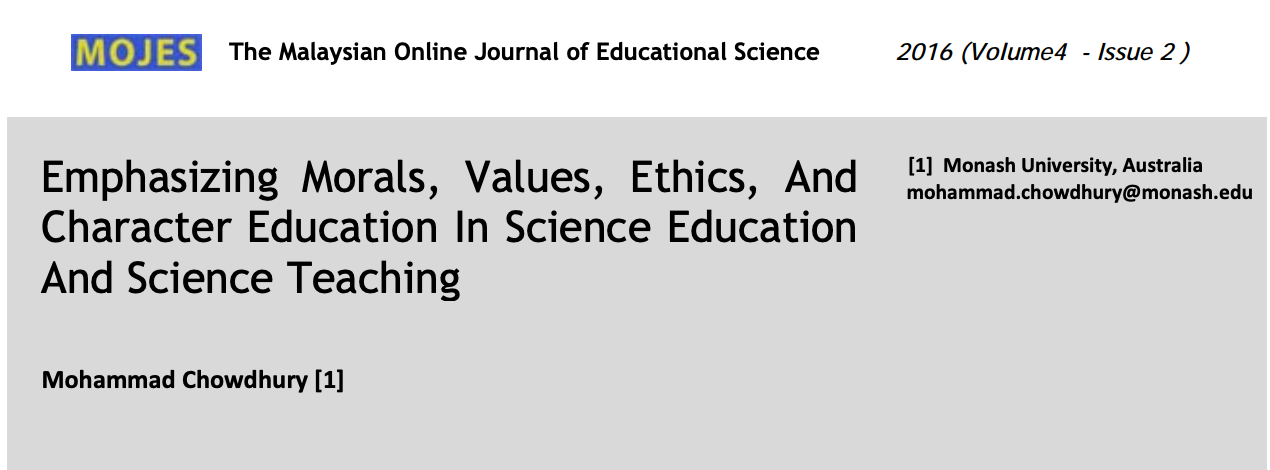 Campus-wide course?
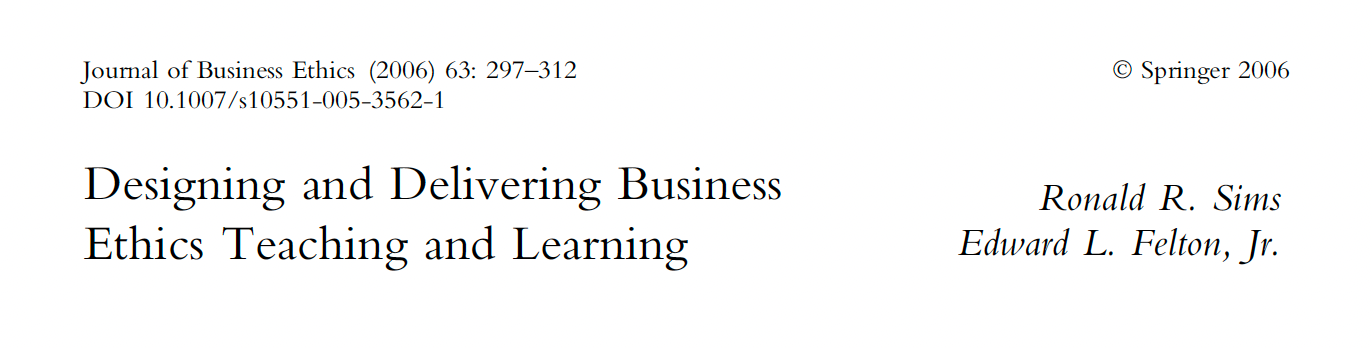 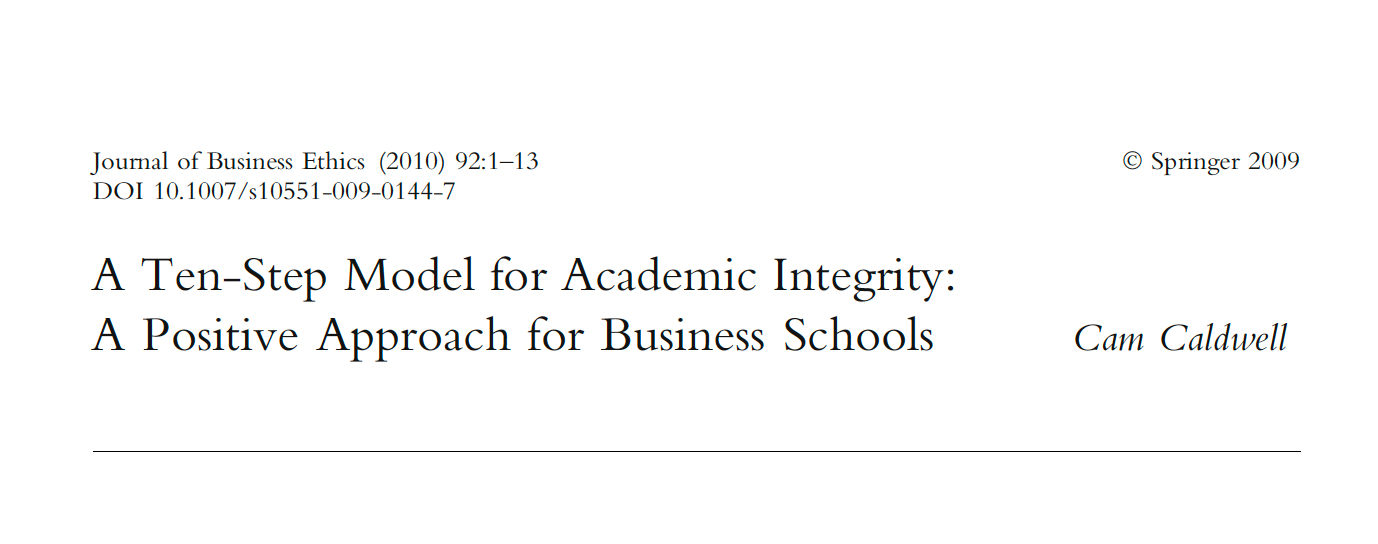 10-Step Model
Empowerment of students in education and enforcement
Maintenance of dialogue with stakeholders
Refinement of the ethics curriculum
Monitored enforcement
Evaluation of outcomes and communication of results.
Articulation of a clear  and vision mission
Orientation and training of faculty
Explanation and clarification of policies
Implementation of a just process for addressing violations
Attainment of student ownership
Institution’s Goal
Thank you!
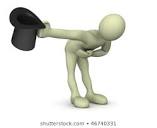 References
https://www.unodc.org/e4j/en/integrity-ethics/module-1/additional-teaching-tools.html;https://www.craftonhills.edu/~/media/Files/SBCCD/CHC/About%20CHC/Research%20and%20Planning/ILO%20Final.pdf